ЕҢБЕК РЕСУРСТАНЫНЫҢ ДАМУ ОРТАЛЫҒЫ
ЦЕНТР РАЗВИТИЯ ТРУДОВЫХ РЕСУРСОВ
WORK FORCE DEVELOPMENT CENTER
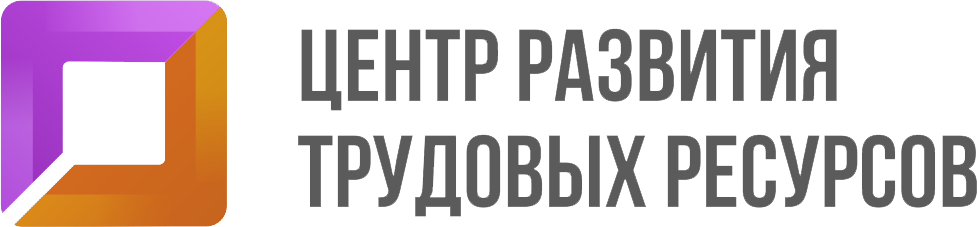 МОДЕРНИЗАЦИЯ РЫНКА ТРУДА
Модернизация рынка труда определяется задачами Третьей модернизации и глобальными вызовами
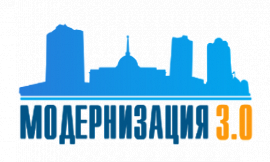 Глобальные вызовы для рынка труда
Задачи развития Казахстана и вызовы для рынка труда
Стратегическая цель развития рынка труда Казахстана до 2025 года
Развитие технологий и цифровизация
Политическая модернизация 
(Больше ответственности на местах)
1
Экономическая модернизация
(Ускоренный рост и повышение производительности )
Изменения в распределении трудовых ресурсов
Создать и сохранить рабочие места (спрос)
Повысить качество рабочей силы (предложение)
2
Духовная модернизация 
(Прагматизм и повышение ответственности за свое будущее)
Новые формы трудовых отношений и ценностей
3
Обеспечить баланс спроса и предложения (инфраструктура)
Выработать политику и предоставить социальное обеспечение
Выстроить работу институтов рынка труда
Проект по модернизации рынка труда
Основные компоненты
Основные КПЭ рынка труда
Разработка новых концептуальных подходов по развитию сферы занятости
1
Доля занятости в частном секторе
Расширение государственной поддержки в сфере занятости и повышение их эффективности
2
Среднее кол-во рабочих мест на 1 активный субъект МСБ
Развитие инструментария сферы занятости
3
4
Развитие инфраструктуры сферы занятости
Рост реальных денежных доходов населения
Центр компетенции социально-трудовой сферы
5
Управление проектами социально-трудовой сферы
6
Доля рабочей силы, охваченной активными мерами содействия
7
Информационное сопровождение
1. Разработка новых концептуальных подходов по развитию сферы занятости
10 недель
5 недель
Разработка концептуальных подходов
Актуализация оценки текущего состояния и поиск областей для улучшения
1
Определение группы референсных стран и выявление применимых практик по выбранным странам
1
Анализ текущего состояния сферы занятости с учетом изменений спроса и предложения, развития инфраструктуры, мер гос. политики
2
Работа экспертной группы для выявления и обсуждения концептуальных подходов
2
Формирование экспертной группы для выявления проблем и потенциальных областей для улучшения в сфере занятости
Задачи
Формулирование концептуальных подходов для улучшений на основе лучших практик и обсуждений экспертной группы
3
4
Разработка рекомендаций по внесению изменений в трудовой кодекс и законы о занятости
3
Определение и систематизация перечня актуальных проблем и потенциальных областей для улучшения в сфере занятости
5
Верхнеуровневая оценка эффекта от подходов
Разработаны концептуальные подходы и предложены изменения в трудовой кодекс и законы о занятости
Актуализировано понимание областей для улучшений
Результат
2. Расширение государственной поддержки в сфере занятости и повышение их эффективности
5 недель
10 недель
Определение приоритетных мер государственной поддержки
Формирование проекта программы занятости
1
1
Разработка проекта программы с использованием приоритетных мер
Оценка эффективности действующих мер для выявления потенциала повышения их эффективности
2
Формирование длинного перечня мер на основе разработанных концептуальных подходов
2
Работа экспертной группы для обсуждения и согласования проекта программы
Задачи
3
Проведение предварительной оценки мер
4
Приоритизация мер
3
Предварительное согласование проекта Программы с заинтересованными государственными органами
5
Определение практических инструментов для модернизации рынка труда
Сформирован приоритизированный перечень мер по модернизации рынка труда Казахстана
Разработан проект программы занятости
Результат
3. Развитие инструментария сферы занятости
3.1. Национальная система  прогнозирования
Обновление   модели системы прогнозирования
Текущая ситуация
Обновленная модель  демографического прогноза (использование исходных данных с годичным возрастным интервалом, возможность моделирования сценария по всем исходным параметрам и т.д). 
Обновленная модель макроэкономического прогноза  (прогноз занятости в регионально-отраслевом разрезе)
Изменение методики среднесрочного прогноза за счет комбинирования инструментов эконометрического моделирования и проецирования тенденций
Внедрение модели краткосрочного  прогноза  базирующийся на вакансиях из Биржи труда
Автоматизированная обработка данных и формирование прогнозов
Демографический прогноз с использованием в базе пятилетнего возрастного интервала

Макроэкономический прогноз занятости в отраслевом разрезе 

Среднесрочный пятилетний прогноз с использованием инструмента «Проецирование тенденций»

Ручная обработка данных и формирование прогнозов
Задачи
Целостная система прогнозирования трудовых ресурсов
Результат
Новая информационная система прогнозирования трудовых ресурсов
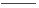 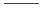 3. Развитие инструментария сферы занятости
3.2 Атлас новых профессии
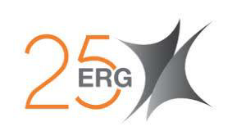 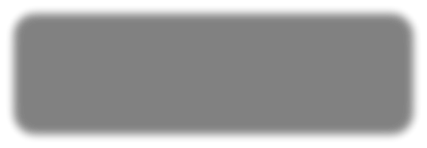 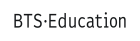 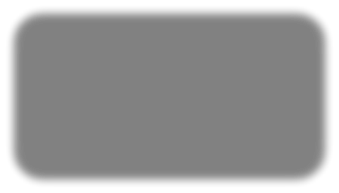 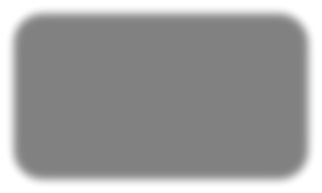 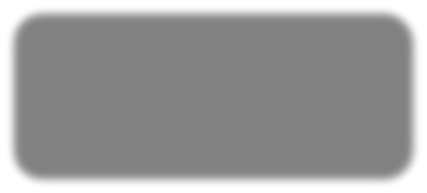 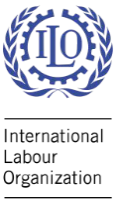 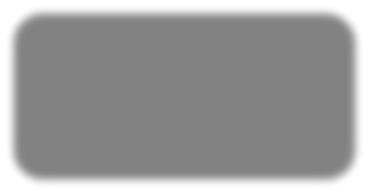 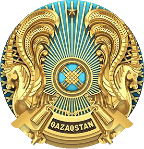 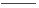 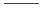 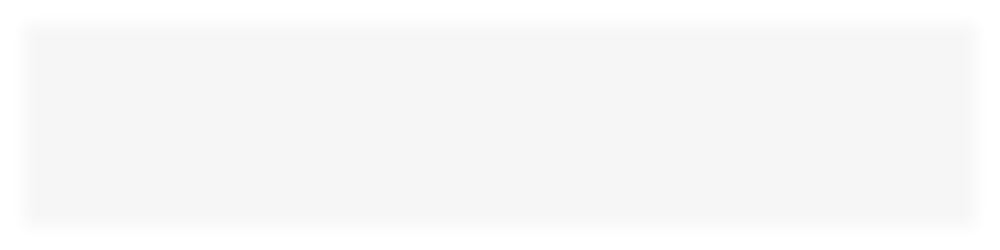 1
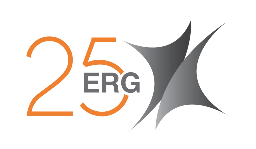 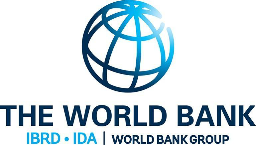 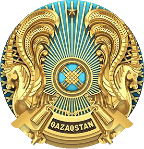 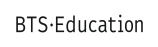 2
+
4
+
5
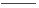 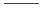 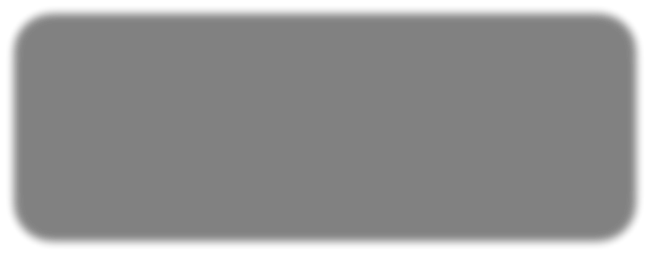 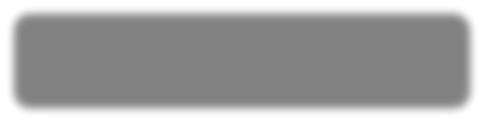 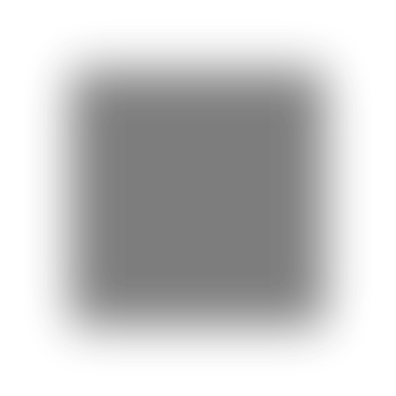 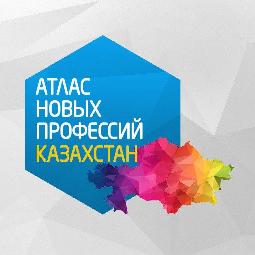 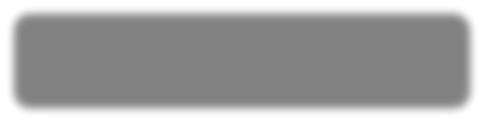 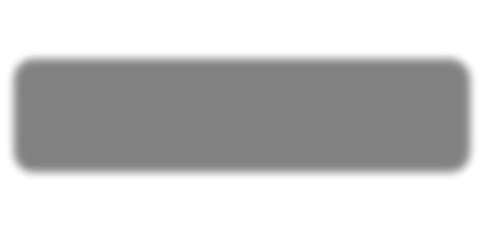 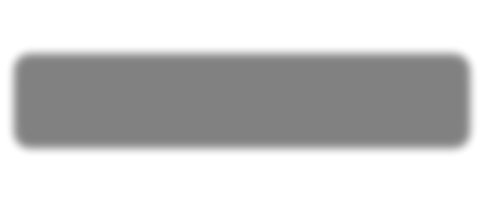 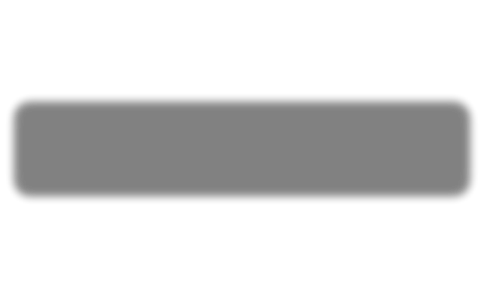 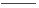 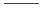 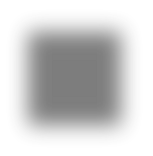 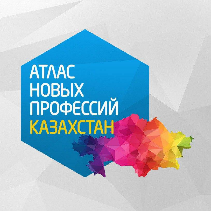 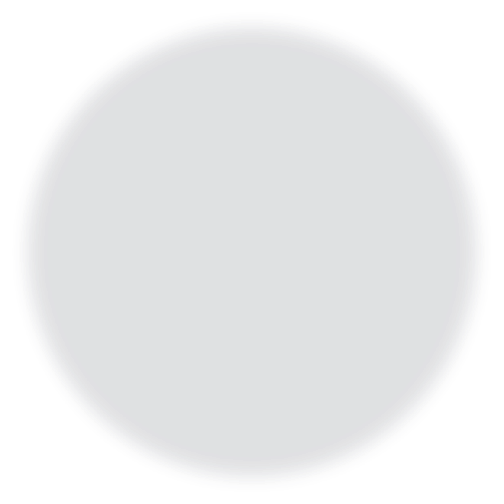 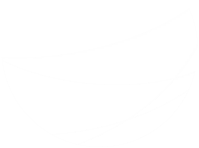 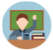 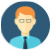 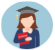 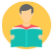 3. Развитие инструментария сферы занятости.
3.3. Национальная система квалификации
1
2
3
4
5
КЛАССИФИКАЦИЯ ЗАНЯТИЙ
СИСТЕМА КВАЛИФИКАЦИЙ
ОБРАЗОВАТЕЛЬНЫЕ ПРОГРАММЫ
ОЦЕНКА КВАЛИФИКАЦИЙ
ПРОФСТАНДАРТЫ
НАЦИОНАЛЬНАЯ РАМКА КВАЛИФИКАЦИЙ (НРК)
Разработана в 2016 г. по Европейской рамке квалификаций 
Содержит 8 уровней квалификаций

ОТРАСЛЕВЫЕ РАМКИ КВАЛИФИКАЦИЙ (ОРК)
Разработано 32 ОРК по 17 отраслям (из 21) / 55 подотраслям (из 88)
Запланирована разработка еще 4 ОРК и доработка 19 из 32 ОРК
ПРИОРИТЕТНЫЕ ПРОФЕССИИ (для ПС)
Будет сформирован перечень профессий для разработки ПС с учетом международных и национальных прогнозов и отраслевых трендов

ПРОФЕССИОНАЛЬНЫЕ СТАНДАРТЫ (ПС)
В 2016-2018 гг. разработано и утверждено 108 ПС
Еще 480 ПС будут разработаны до конца 2019 г.
ОБРАЗОВАТЕЛЬНЫЕ ПРОГРАММЫ (ОП)
Необходимо выработать механизм и осуществить нормативное закрепление разработки ОП на основе ПС в обязательном порядке
КВАЛИФИКАЦИИ
Необходима методологическая и нормативная основа для системы сертификации и подтверждения квалификации
НАЦИОНАЛЬНЫЙ КЛАССИФИКАТОР ЗАНЯТИЙ (НКЗ)
Разработан в 2018 г. по классификации МОТ ISCO-08
Содержит 1274 профессии и 12815 занятий
3. Развитие инструментария сферы занятости.
Текущее состояние проекта
Доработка ОРК не требуется
Необходима доработка ОРК
3. Развитие инструментария сферы занятости
План-график разработки и оценка качества ПС
3. Развитие инструментария сферы занятости.
3.3. Национальная система квалификации
Источники для формирования перечня ПРОФЕССИЙ для ПС
Перечень рекомендуемых профессий для разработки ПС
100 востребованных профессий Казахстана
1
Инженеры по 3D моделированию и дополненной реальности
Перечень регулируемых профессий Казахстана
2
Графические и мультимедийные дизайнеры
Профессии, на которые предоставляется квота иностранной рабочей силы в Казахстане
3
Изготовители и установщики металлоконструкций
Востребованные профессии по данным прогнозов рынка труда в Казахстане
4
Сварщики
Задачи
Атлас новых профессий Казахстана
Слесари-монтажники
5
Профессии по стандартам World Skills
. . . . . . . .
6
Востребованные профессии по данным прогнозов рынка труда в других странах (Россия, Канада, Австралия, Малайзия, Сингапур)
За исключением профессий:
Охваченных разработанными ранее ПС

Не включенных в ОРК
7

Востребованные профессии по данным прогнозов рынка труда ВЭФ, МОТ, UN, ETF

8
Результат
Формирование перечня приоритетных профессий для ПС
3. Развитие инструментария сферы занятости
Внедрение системы сертификации
Задачи
Формирование национальной системы сертификации
Результат
Создание национального квалификационного органа
3. Развитие инструментария сферы занятости
3.4. Система непрерывного образования занятых и не занятых граждан
Новые форматы подготовки на фоне появления новых форм занятости
Гибкая и ускоренная подготовка кадров
Максимизация потенциала цифровых решений
Задачи
Профессиональная ориентация лиц любого возраста и статуса с целью подбора подходящего вида деятельности
Развитие мягких навыков и цифровой грамотности вне зависимости от профессионального профиля
Полная база онлайн и оффлайн провайдеров образовательных услуг (курсов) на казахстанском и мировом рынке
Результат
3. Развитие инструментария сферы занятости
3.4. Система непрерывного образования занятых и не занятых граждан
МАСШТАБНОЕ ОФЛАЙН ОБУЧЕНИЕ
Основные этапы
Результаты
Обучение охватит перспективные отрасли экономики во всех 17 регионах страны
будут методологически усилены.  образовательные провайдеры  посредством обучения 700 человек по разработке модульных образовательных программ
обучение пройдут свыше 20 тыс. человек, в том числе  15,5 тыс. безработных, самозанятых и 4,7 тыс. действующих работников
100% охват всех регионов страны и всех стейкхолдеров (МТСЗН, МОН, акиматы, работодатели, учебные организации)
Определение направлений подготовки, востребованных профессий и квалификаций 
Отбор провайдеров обучения  и подготовка «пула»  тренеров
Разработка программ обучения
Отбор и обучение бенефициаров
Нормативно-правовое и методического обеспечение системы обучения
4
3. Развитие инструментария сферы занятости
3.4. Система непрерывного образования занятых и не занятых граждан
ОНЛАЙН-ОБУЧЕНИЕ
БЕЗРАБОТНЫЕ
САМОЗАНЯТЫЕ
ДЕЙСТВУЮЩИЕ РАБОТНИКИ
РАЗРАБОТЧИКИ КУРСОВ-ПРОВАЙДЕРЫ ОБУЧЕНИЯ

Работодатели и Предприятия
Учебные центры
Организации профессионального образования (вузы, колледжи)
Эксперты
ИТ-компании и провайдеры онлайн-обучения
Удобная структура сайта и каталоги доступных курсов по направлениям
Система рекомендует пользователям подходящие курсы
Полезность и сложность курсов оценивается самими слушателями
Успешным слушателям выдаются сертификаты от работодателей
ЦЕНТРЫ ЗАНЯТОСТИ
ОНЛАЙН
ПЛАТФОРМА
РАБОТОДАТЕЛИ
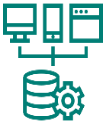 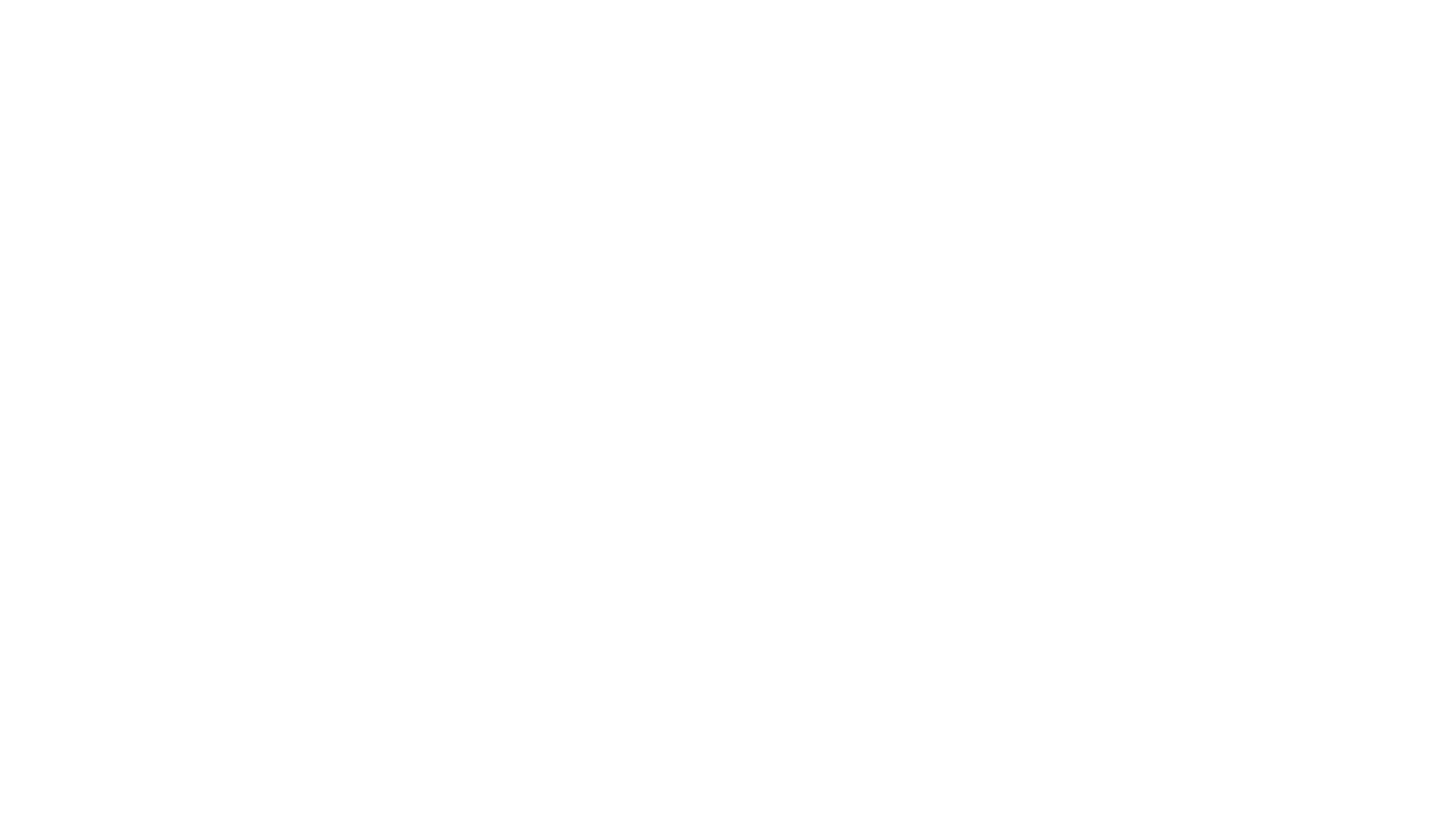 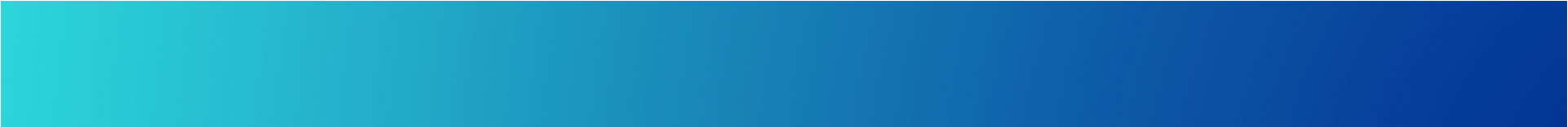 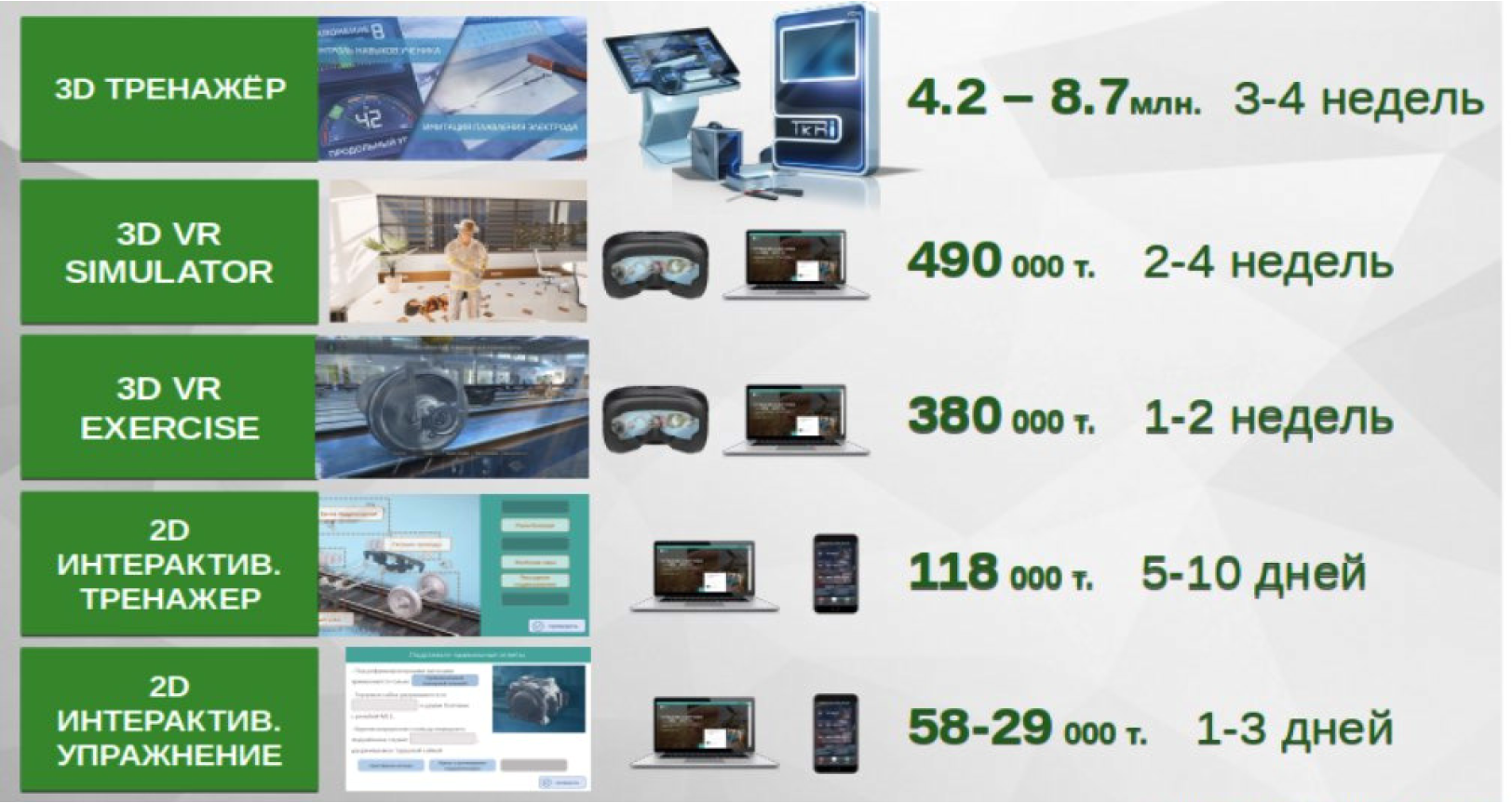 3. Развитие инструментария сферы занятости     3.5 Улучшение механизма мониторинга и оценки эффективности программы «Еңбек»
Что будет
Текущая ситуация
По программе «Енбек» предусмотрены 4 направления с 22 активными мерами занятости, оказываемым 11 основным  категориям:
1
Определение эффективных мер господдержки целевых групп с учетом специфики экономики региона, потребности рынка труда и ментальности населения. 
Проведение оценки государственной поддержки с учетом влияния:
- на конкретного участника программы
- в целом на рынок труда
2
Проведение инвентаризации и исключение неактуальных отчетов по вопросам занятости
Доработка ИС согласно новой программы занятости
3
По 22 целевым группам:
- автоматизированы 8 форм, 
- на бумажных носителях 14 форма.
Результат:
Перечень мер эффективных для целевых групп
Из 49 отчетных форм: 
- автоматизированы -18 форм, 
- на бумажных носителях - 31 форма.
Модернизация АИС «Рынок труда»
4. Развитие инфраструктуры сферы занятости
4.1. Трансформация центров занятости
Что будет
Как есть
Обновление парка компьютерной техники во всех ЦЗ
Обучение не менее 1700 специалистов ЦЗН (≈40%) новым бизнес-процессам (в рамках  проекта Всемирного банка)
Отбор и подготовка 40 тренеров из числа сотрудников ЦЗН и АО «ЦРТР» для организации непрерывного обучения и повышения квалификации специалистов ЦЗН
Определение 5 опорных центров занятости: внедрение новых бизнес-процессов и дальнейшее масштабирование
Поэтапный перевод всех центров занятости на новые бизнес-процессы
Приведение деятельности центров занятости в соответствие  с новой Стратегией модернизации рынка труда и Государственной программой «Енбек»
Подготовлены полный пакет нормативных правовых актов  и методологические инструкции по деятельности ЦЗ по новым бизнес-процессам
Изменена организационная структура и проведен ребрендинг ЦЗ
Проведено обучение сотрудников центров занятости: в 2018 г. – 125 чел, в 2019 г. – 180 чел.
Разработан рейтинг центров занятости за 2017-2018 годы
Проводится ежеквартальный мониторинг деятельности центров занятости по новым бизнес-процессам
Обучение 1 700 работников ЦЗН 
Отбор  не менее 40 тренеров 
Определение 5 опорных ЦЗН
Трансформация всех ЦЗН
РЕЗУЛЬТАТ:
4. Развитие инфраструктуры сферы занятости
4.2. Развитие Электронной биржи труда
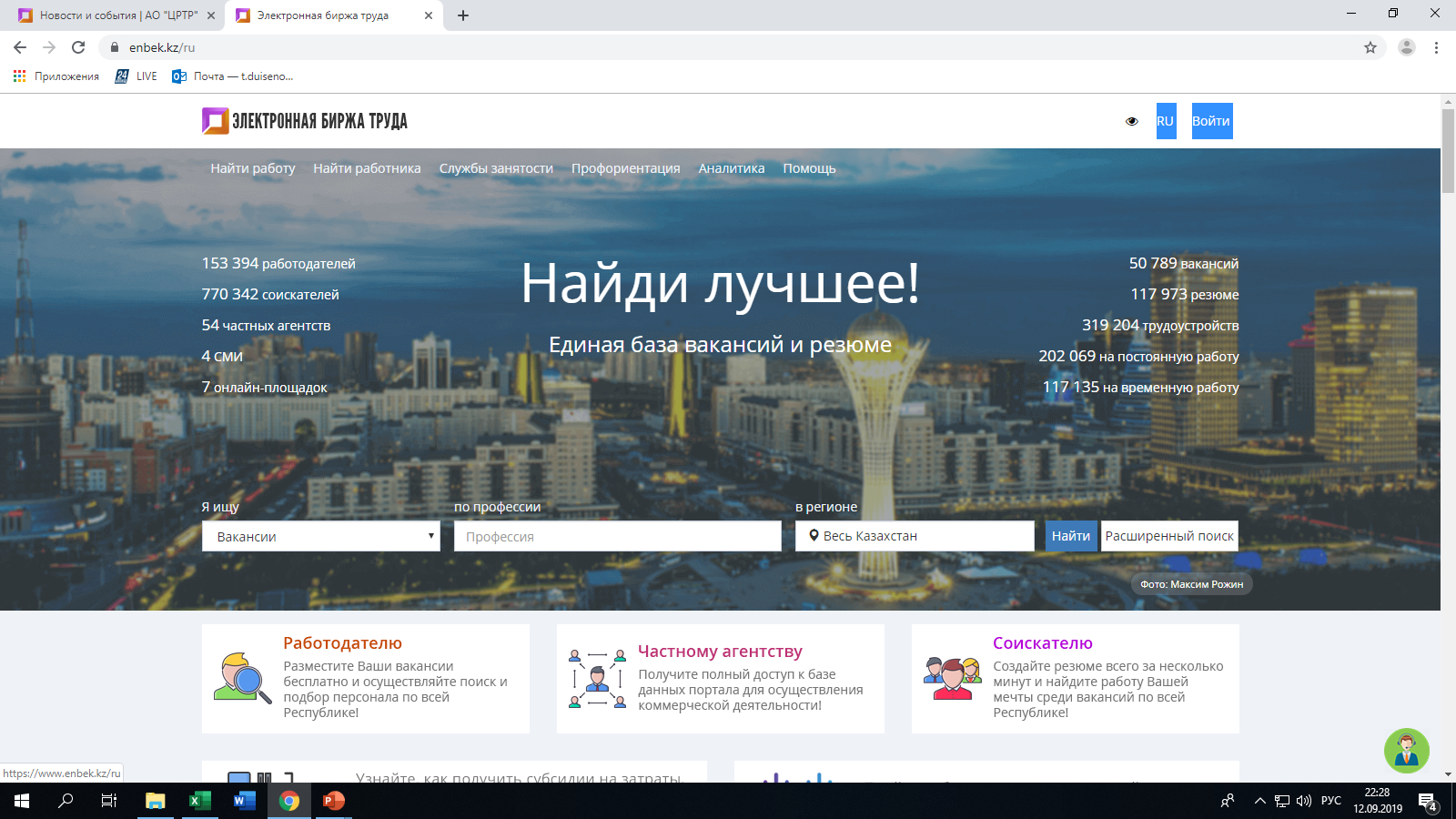 Новые сервисы
Как есть
Результат
Расширение сервисов
 Улучшение интерфейса
 Интеграция с ИС
Поиск работы (вакансии)
Поиск работников (резюме)
Службы занятости Профориентация
Статистика
Гид по мерам господдержки 
Платформа Онлайн обучения
Банк навыков 
Аналитика
5. Центр компетенции социально-трудовой сферы
Цели и задачи Центра компетенции
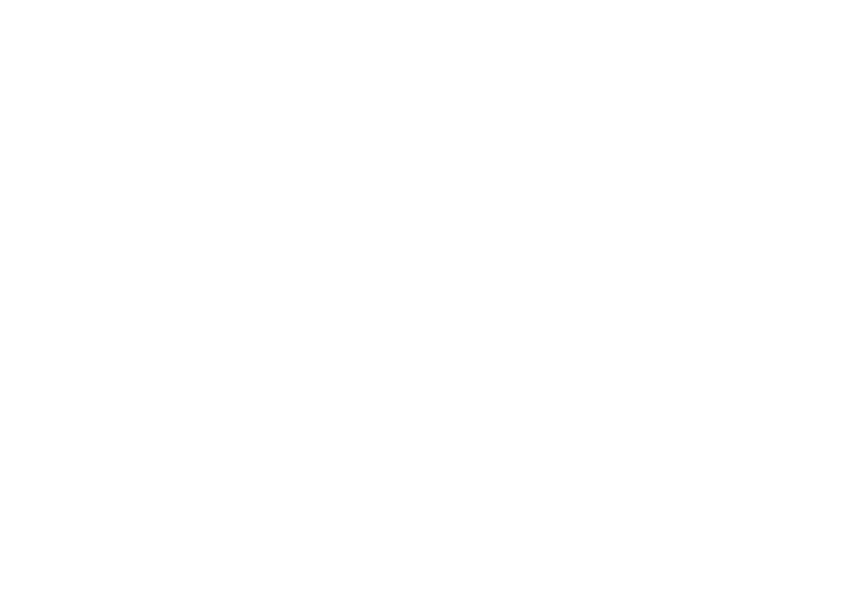 Сбор, систематизация и распространение внутрикорпоративных знаний и передового опыта в социально-трудовой сфере
Управление знаниями и обеспечение их трансфера
Формирование банка знаний по проектам, реализованных в рамках Проектного офиса социально-трудовой сферы, банка IT продуктов, реализованных в МТСЗН и ЦРТР
Генерация новых идей, требующих внедрения
Разработка стандартов реализации новых подходов в социально-трудовой сфере
оказание сервисных, консультационных и высокопрофессиональных услуг
Обучения экспертов и работников ЦГО и МИО, обеспечивающих разработку ОРК и ПС, а также сопровождающих НСК, сопровождающих «Атлас профессий»
Обучение работников ЦЗН и социальных служб местных исполнительных органов новым подходам в социально-трудовой сфере
6. Управление проектами социально-трудовой сферы
БН «Продуктивная занятость»
Руководитель БН
Вице-министр  Жилкибаев Е.Ж.
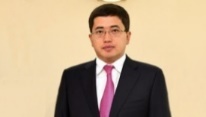 Группа Управления БН
Ассистент Руководителя БН
Руководитель ГУ БН
 (full time)
            ФИО
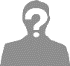 Должностные лица уполномоченного органа (МТСЗН)
Главный менеджер ГУ БН
(full time)
            ФИО
Администратор ГУ БН
(full time)
 ФИО
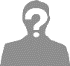 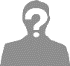 Группа проектов 4
Группа проектов 1
Группа проектов 2
Группа проектов 3
Обучение
Трудоустройство
Развитие предпринимательства
Мобильность трудовых ресурсов
Руководители проектов
Руководитель Группы проектов 1
ФИО
Руководитель Группы проектов 1
ФИО
Руководитель Группы проектов 1
ФИО
Руководитель Группы проектов 1
ФИО
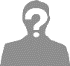 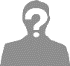 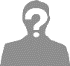 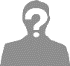 ЕНБЕК.КЗ
«Bastau Бизнес»
Программа «Серпін»
Профессиональное образование
 (1-3 года)
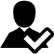 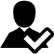 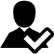 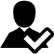 Микро-кредитование и гарантирование
Социальные рабочие места (50/50)
Добровольное переселение
Переподготовка
(6 мес.)
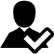 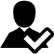 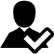 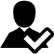 Повышение квалификации
(3-4 мес.)
Гранты
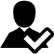 Молодежная практика
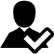 Жастар - ел тірегі
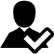 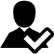 Общественные работы
7. Информационное сопровождение проекта “Модернизация рынка труда”
Современная подача и оперативная реакция
Открытость и дискуссии
Правильный тайминг
Содержание первично по отношению к PR-инструментам
1. Правильный копирайтинг: необходимо ориентироваться на то, как думает читатель
1. Писать просто, давать короткие месседжи и информативную инфографику
1. Круглые столы с участием экспертов: поднимает доверие и открытости госоргана
1. Постоянный анализ информационного поля
2. Оперативно давать обратную связь с подписчиками
2. Актуальность информационных поводов и месседжей
2. Публичные дебаты о различных реформах: показывает, как принимаются решения
2. Правильный подбор инфоповодов: PR вторичен к содержанию, поэтому нужно выбрасывать в инфополе более интересные гражданам тезисы и проекты
3. Правильно выбирать площадки и детально настраивать рекламу: чем больше данных, тем лучше
3. Все мероприятия необходимо транслировать в Facebook и Youtube
3. Контакты с республиканскими медиа: informburo.kz, tengrinews.kz, forbes.kz и др.
4. Точечная работа с лидерами мнений